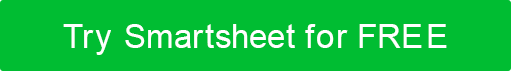 SALES FORECAST
YOUR
LOGO
PRODUCT / TEAM / DEPT

COMPANY NAME
 
00/00/0000

[PRESENTER NAME]
[PRESENTER NAME]
[PRESENTER NAME]
SALES FORECAST
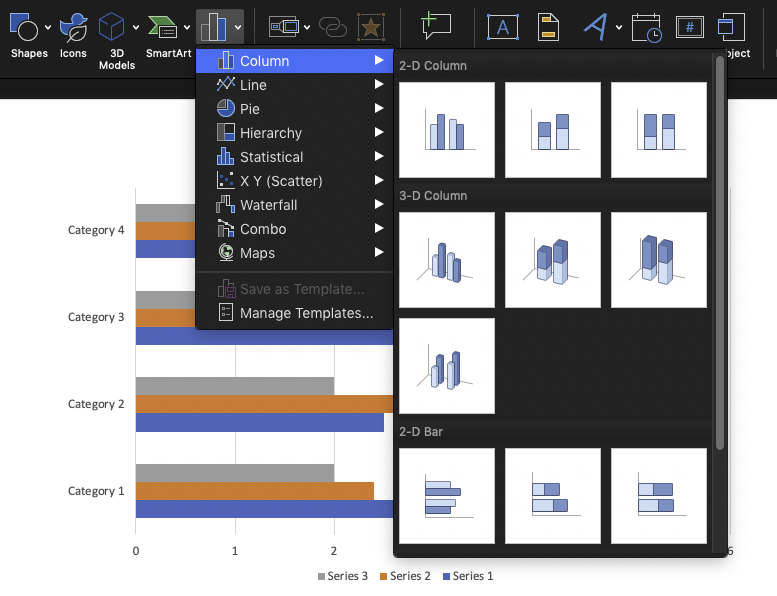 *Insert a chart that links to an Excel spreadsheet so changes update automatically based on data input.
OVERVIEW
PROJECTED SALES GROWTH
Your Subtitle Here
75 %
60 %
30 %
95 %
TEXT
TEXT
TEXT
TEXT
Click the colored line above, then drag the yellow square to adjust the circle according to the percentage.
Click the colored line above, then drag the yellow square to adjust the circle according to the percentage.
Click the colored line above, then drag the yellow square to adjust the circle according to the percentage.
Click the colored line above, then drag the yellow square to adjust the circle according to the percentage.
PROJECTED SALES GROWTH
PROJECTED QUARTERLY SALES
Your Subtitle Here
00%
00 %
00 %
00 %
Q1
Q2
Q3
Q4
Click the colored area above, then drag the yellow square to adjust the area filled according to the percentage.
Click the colored area above, then drag the yellow square to adjust the area filled according to the percentage.
Click the colored area above, then drag the yellow square to adjust the area filled according to the percentage.
Click the colored area above, then drag the yellow square to adjust the area filled according to the percentage.
PROJECTED QUARTERLY SALES
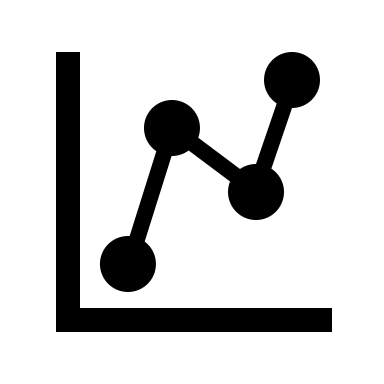 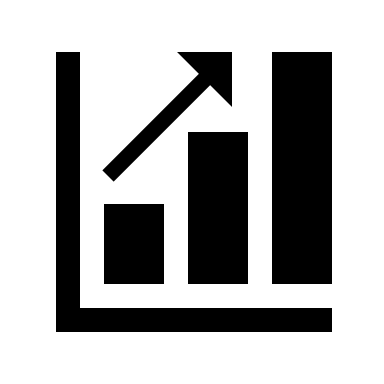 SAMPLE TEXT:
Click the icons on this slide to customize them.
Right-click this slide to format the background color.
Use this slide to present key information.